CS4516 HELP Session 1
Disaster Victim Location Database Server
Hao Wan
hale@wpi.edu
01/22/2013
Modified based on CS4516 D11 slides
Description
Objective:
	To implement a simple concurrent server that has four emulated network protocol stacks.
Application layer: Messages
Network layer: MessagesPackets
Datalink layer: Packets  Frames and Selective Repeat Sliding Window protocol
Physical layer: TCP connection
2
System Overview
Client1
Client2
Server
(1)
(3)
(2) fork()
(4) fork()
Child
Process1
Child
Process2
You can either use multiprocesses (fork()) 
or multithreading (pthread)  
You need to implement concurrent access to the database (lock).
3
NW Layer
DLL
PHL
APP Layer
NW Layer
DLL
PHL
APP Layer
System Framework
Client
Server
TCP Connection
Four Layer Stack
4
APP
APP
How the System Works: Layer by LayerApplication Layer
Messages
Clienti
Server
Child
Process i
Messages
Client Requests:
Application depended
Server Responses:
Application depended
nwl_send (… msg …)
nwl_recv (… msg …)
At least 6 operations: both uploading and downloading a photo of a person, and dealing with the two types of users
 Message that specifies the client type (FEMA-authorized or query client)
 Ability to query all victims in a specific location.
5
How the System Works: Layer by LayerNetwork Layer
NWL
NWL
Clienti
Server
Packets
Message
Message
Packets
n_packets
n_packets
Tasks for NWL
Disassemble and assemble packets from Msg.
No ACK  in this layer
≤200 Bytes of  message payload 
2 Bytes sequence no. for packets
End of Message
Can be an special packet, OR a special position in each packet, eg. 1st byte
dll_send (… pkt …)
dll_recv (… pkt …)
6
Note: The network layer will send packets until blocked by the Data Link Layer. But  HOW?
DLL
DLL
How the System Works: Layer by LayerDataLink Layer
ACK or NAK?
Piggyback?
Server
Clienti
Frames
packet
packet
Frames
Selective 
Repeat
n_frames
n_frames
1 Byte End of Packet
2 Bytes Error Detection
2 Bytes SEQ#
phl_send (… frm …)
phl_recv (… frm …)
Maximum packet size 1-120 bytes
Sliding window size >=4
7
Selective Repeat
time
fr
0
fr
1
fr
2
fr
3
fr
4
fr
5
fr
2
fr
7
fr
8
fr
6
fr
9
fr
10
fr
11
fr
12
A
A
B
B
ACK2
NAK2
ACK2
ACK2
ACK7
ACK8
ACK9
ACK10
ACK11
ACK12
ACK1
ACK2
error
Errors could happen in both sides!
8
How the System Works: Layer by Layer
Physical Layer
PHL
PHL
Clienti
Server
frame
frame
Force Single Bit
   Errors
   - Data: 7th frame
   - Ack: 11th  frame
   - Server and clients
read (… data …)
write (… data …)
TCP Connection (Socket)
9
How the Functions Work: Layer by Layer
server child process APP
client APP
User input
fork()
Pick a command
nwl_recv(……)
q cmd?
q cmd?
No
Yes
No
Build Msg
Yes
Build Msg
nwl_send(…msg…)
nwl_send(…msg…)
nwl_recv(…ack…)
10
What to do if “Yes”?
How the Functions Work: Layer by Layer
Split msg into pkts
dll_recv (… pkt …)
No
Last pkt?
Pick a pkt
Yes
No
Last pkt?
Reassemble pkts into msg
Yes
Set EOM
Return msg to APP
dll_send(…pkt…)
nwl_send (… msg …)
nwl_recv (… msg …)
Note: you need have a mechanism to decide the last packet in a message (EOM). The diagram here offers only a reference.
11
How the Functions Work: Layer by Layer
dll_send (… pkt … )
Split a packet into payloads
Sliding window size =1
Create a new frame
Start a Timer
Send a frame to PHL
phl_send (…)
Wait for receiving a ACK frame
phl_recv (…)
Retransmit frames if timeout or error ACK frame!
Receive a ACK frame correctly, then continue ...
12
How the Functions Work: Layer by Layer
dll_recv (… pkt … )
Receive a frame from PHL
phl_recv (…)
Compute ED byte and check error
Drop if error detected
Drop if duplicate, else send ACK
phl_send (…)
Reassemble the packet
If EOP, forward the packet to NWL
Question: When is the correct time to send NAK or ACK?
Not after ED drop, but on receiving next frame or dup frame.
13
Debugging output
Output that helps debugging the program
 Can be easily turned on/off by a macro
 The following statistics must be calculated and reported: 
 The total number of data frames transmitted successfully
 The total number of data frames received successfully 
 The total number of data frames received with errors
 The total number of ACK’s transmitted successfully 
 The total number of ACK’s received successfully 
 The total number of ACK’s received with errors 
 The total number of duplicate frames received.
14
Project Tips-1
Sliding Window Protocol: Selective repeat (N>=4)
Try to implement windows size 1 first
Then implement N (multiple timers) 
Follow the example in the book (protocol 6)
How to terminate client process:
When the client gets the response to the quit     message
A “clean” way to terminate the server child           process/thread? Use wait()/pthread_join()!
15
Project Tips-2
Simulate multiple timer in software
Approach I
Using link list or array
pp.223 of Tanenbaum handout
Need signal()
Approach II
Using link list or array
Update the struct timeval for next select() call
16
Project Tip3
How could the NWL Keep sending packets until blocked by the Data Link Layer ?
	Our suggestion is that you could use pipe to implement it: NWL keeps writing packets to the pipe until the pipe is full. 
A simple code of pipe could be found at 
	http://web.umr.edu/~ercal/284/PipeExamples/Examples.html 
Pipe is more like a socket between local processes.
17
Concurrent TCP Server Example (fork)
pid_t pid;
int listenfd, connfd; 

/* 1. create a socket socket() */
if ((listenfd = socket(AF_INET, SOCK_STREAM, 0)) < 0 )                                       err_quit("build server socket error\n", -1);
/* 2. fill in sockaddr_in{ } with server's well-known port */ 
…
/* 3. bind socket to a sockaddr_in structure bind() */ 
bind (listenfd, ...);
/* 4. specify the backlog of incoming connection requests  listen() */ 
listen (listenfd, LISTENQ); 
while(1){
    connfd = accept(listenfd, ... );  /* probably blocks */
    if(( pid = fork()) == 0){
        close(listenfd);  /* child closes listening socket */
        doit(connfd);     /* process the request */
        close(connfd);    /* done with this client */
        exit(0);
    }
    close(connfd);    /* parent closes connected socket */
}
18
Select()
Why select()? (recv() and send() at the same time)

int select(int nfds, fd_set *readfds, fd_set *writefds,
                  fd_set *exceptfds, struct timeval *timeout);
int main(void)
       {
           fd_set rfds;
           struct timeval tv;
           int retval;

           /* Watch stdin (fd 0) to see when it has input. */
           FD_ZERO(&rfds);
           FD_SET(0, &rfds);

           /* Wait up to five seconds. */
           tv.tv_sec = 5;
           tv.tv_usec = 0;
retval = select(1, &rfds, NULL, NULL, &tv);
           /* Don't rely on the value of tv now! */
 
if (retval == -1)
               perror("select()");
           else if (retval)
               printf("Data is available now.\n");
               /* FD_ISSET(0, &rfds) will be true. */
           else // retval == 0 here
               printf("No data within five seconds.\n");

           exit(EXIT_SUCCESS);

}
19
Questions?
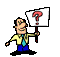 20